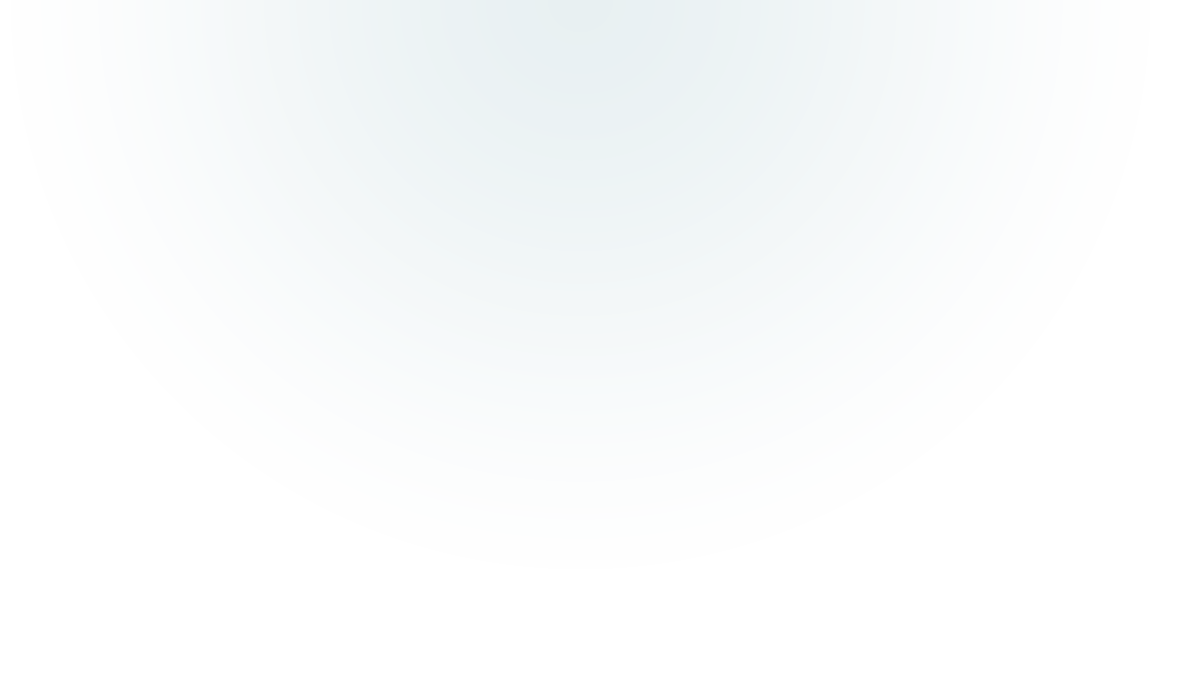 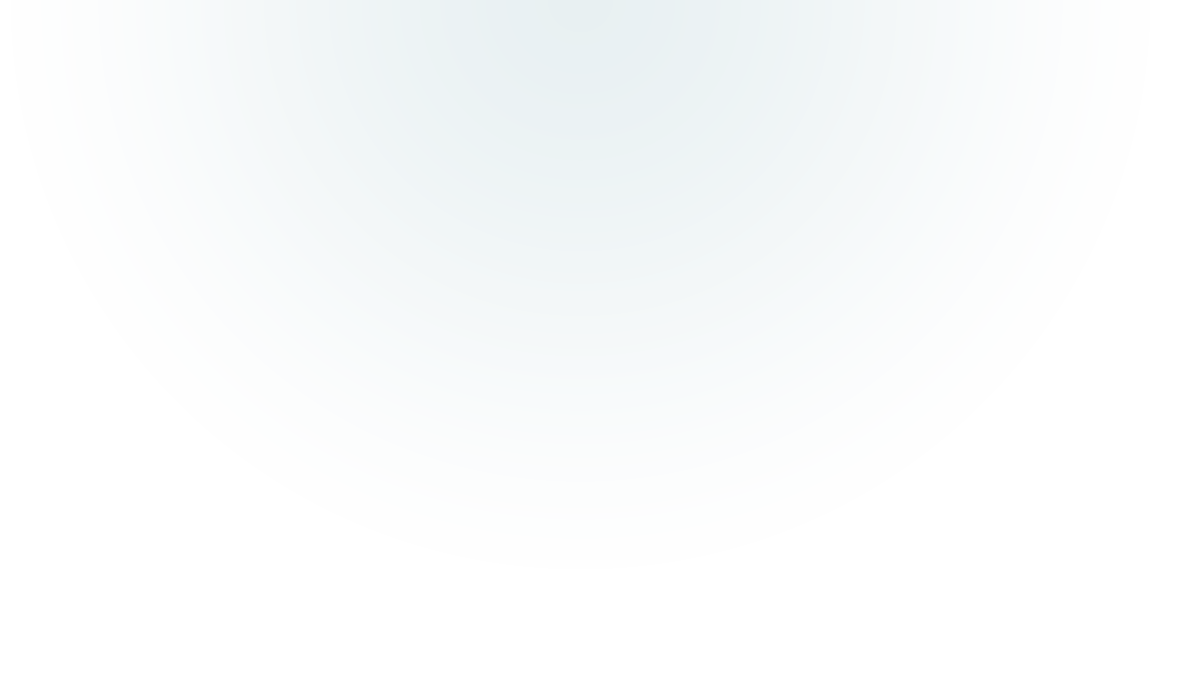 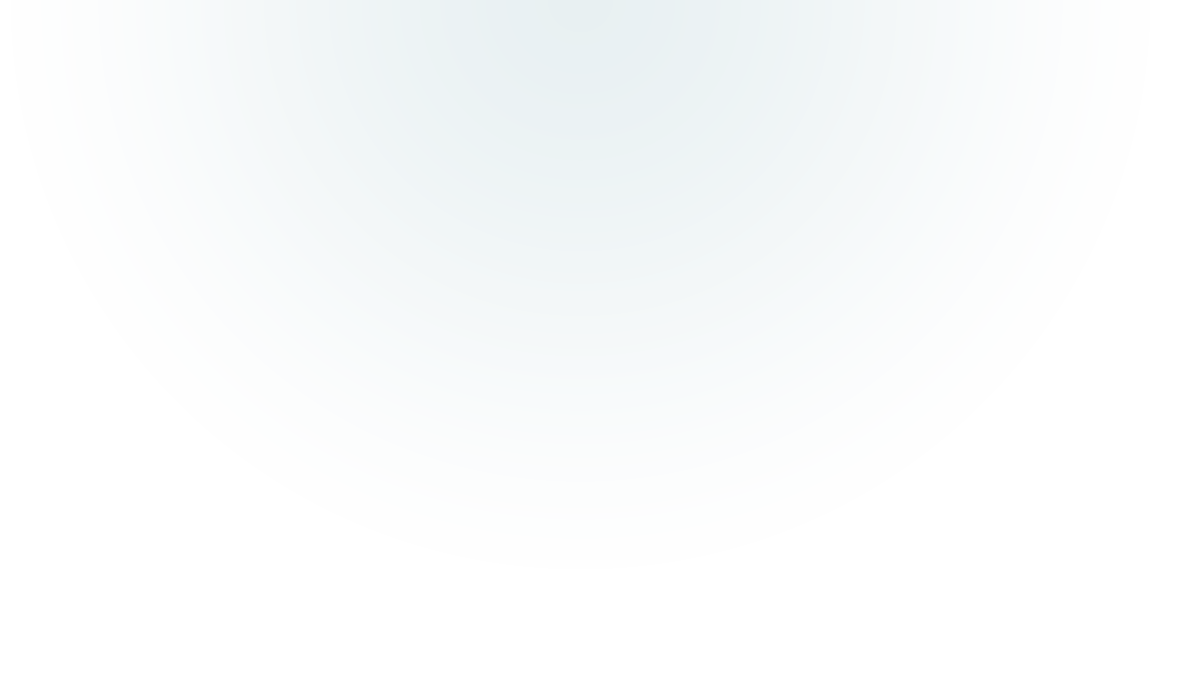 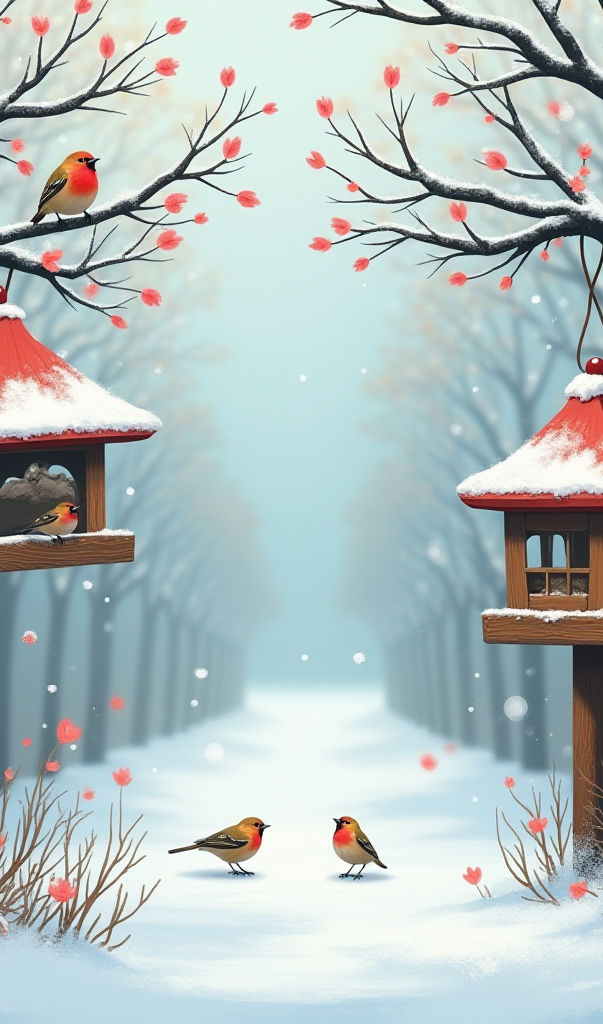 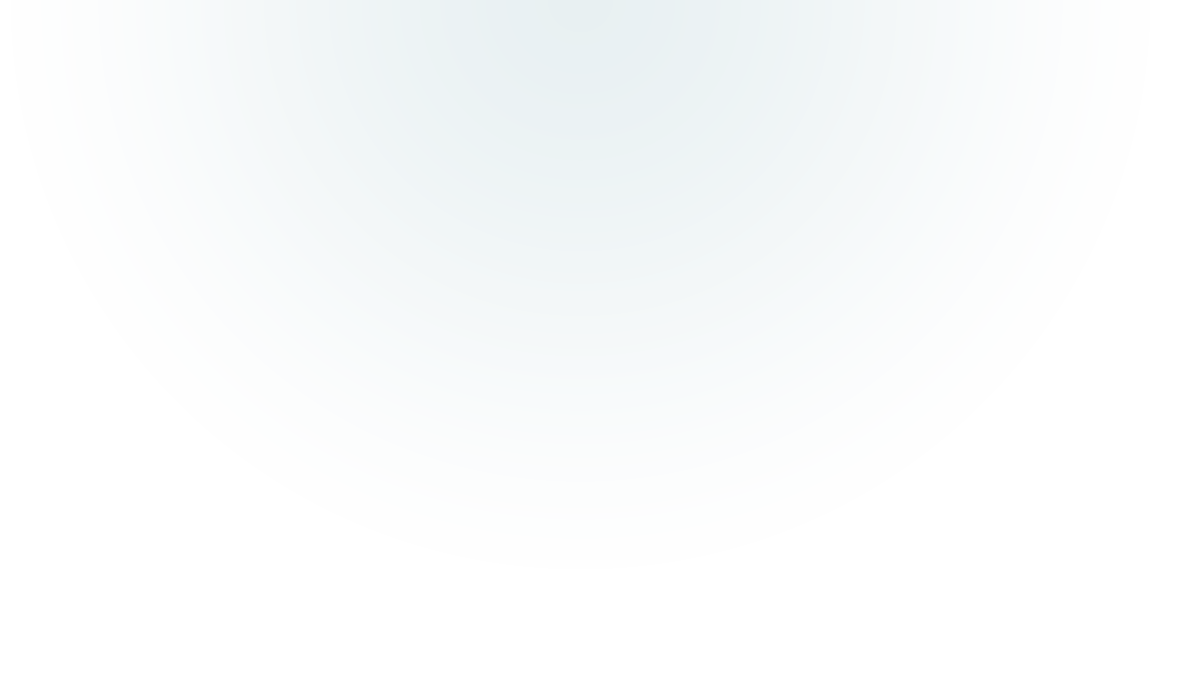 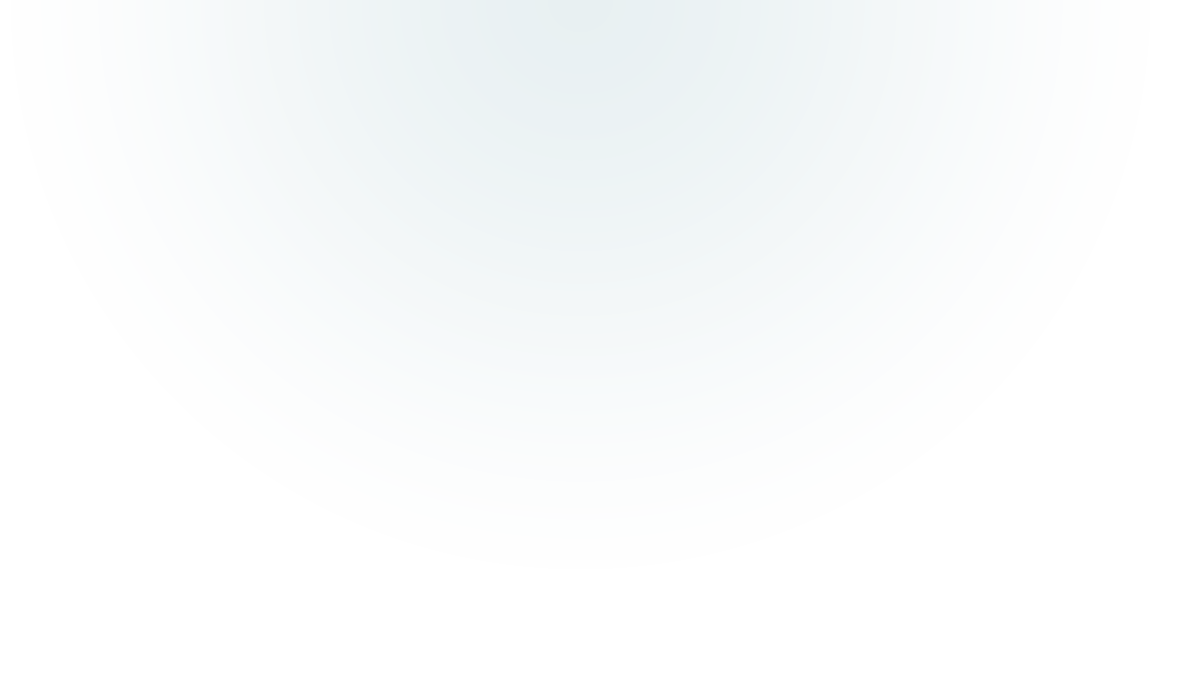 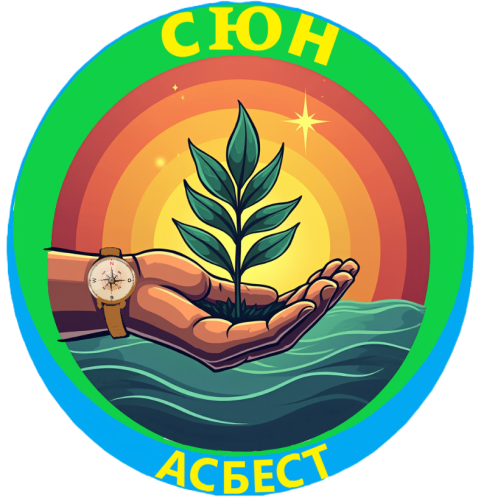 МУНИЦИПАЛЬНОЕ БЮДЖЕТНОЕ УЧРЕЖДЕНИЕ ДОПОЛНИТЕЛЬНОГО ОБРАЗОВАНИЯ "СТАНЦИЯ ЮНЫХ НАТУРАЛИСТОВ" АСБЕСТОВСКОГО МУНИЦИПАЛЬНОГО ОКРУГА
ГРАМОТА 

ФАМИЛИЯ      ИМЯ         
(обучающемуся, воспитаннику)
(наименование учреждения)
(руководитель ФИО)
за I место 
в городском природоохранном конкурсе 
«Добрая зима для птиц!»показавший(ая) мастерство, 
креативность и заботу о природе.



 Директор МБУДО СЮН                             А.Б. Шашкова






Ноябрь 2024
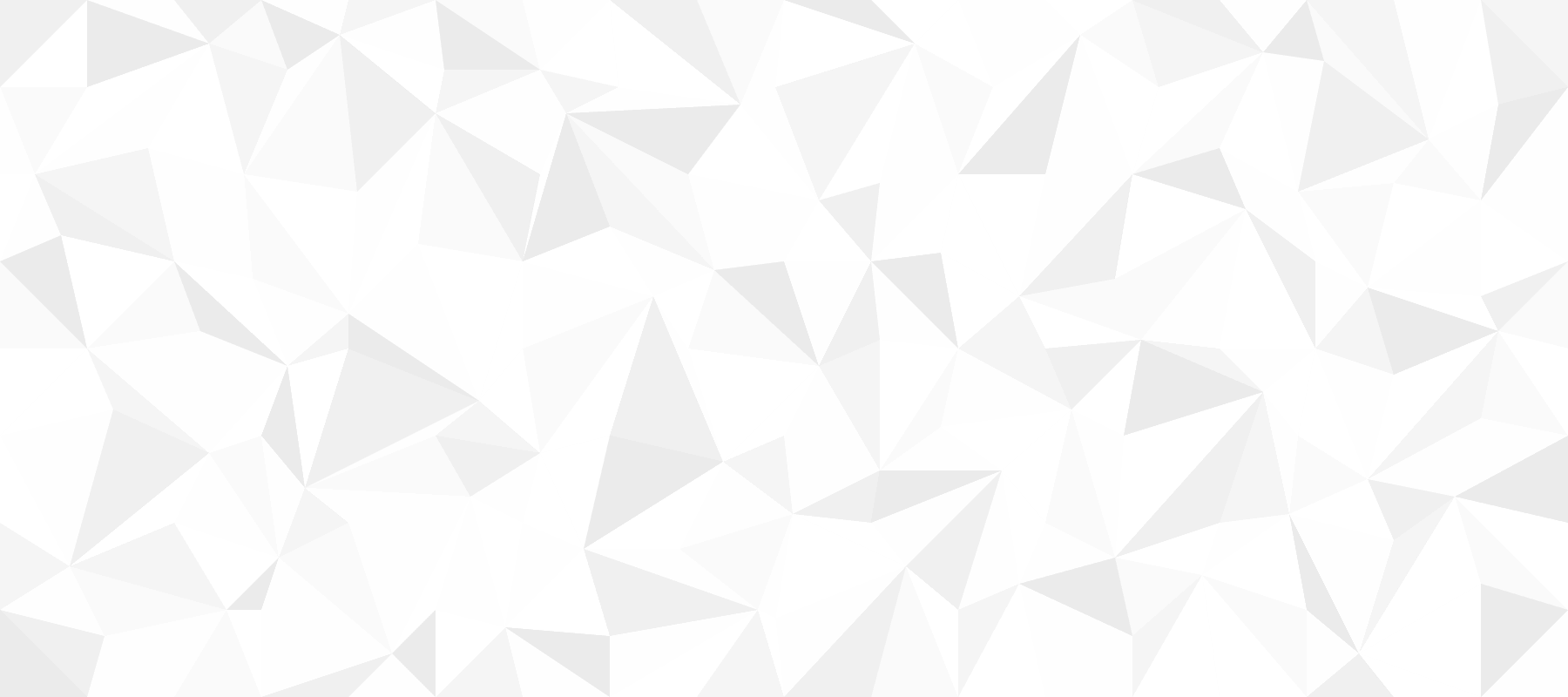